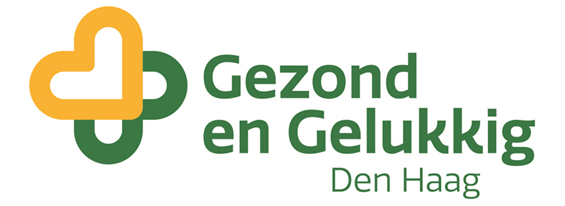 Overzicht samenwerking sociaal en medisch domein in Den Haag
Wat wordt bedoeld met samenwerking sociaal en medisch domein?
Versterken van verbinding tussen professionals in sociaal en medisch domein om juiste zorg op de juiste plek te regelen
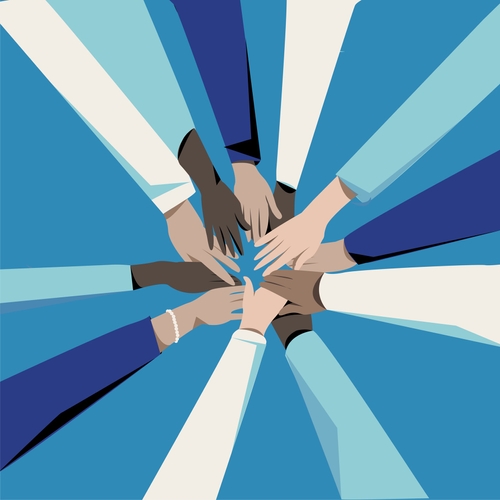 Doel van deze infographic 
Een overzicht geven van de verschillende samenwerkingen & ondersteunen bij deze samenwerking. 

Dit overzicht helpt om te weten wat er bestaat in Den Haag. 

Hieronder verder uitgewerkt:

Ketenaanpakken
Wijksamenwerkingen
Digitale hulpmiddelen
Ondersteuning
Interventies/overig
Sociaal domein 
Ondersteuning en diensten op gebied van werk, participatie, zelfredzaamheid, zorg en jeugd
Medisch domein
Eerstelijnszorg (huisarts, apotheek, fysio, geboortezorg, ggz, wijkverpleging); ook 2e en 3e lijn
Juni 2024
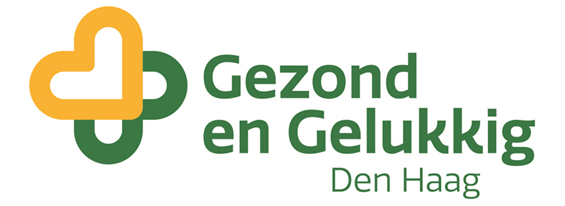 Samenwerking Sociaal en Medisch domein – Ketenaanpakken
In Den Haag:

          		                   Kansrijke Start




   
              	                  GLI volwassenen 
			              GLI jeugd




       		                Welzijn op Recept 


		
			        Valpreventie
Kenmerken:
Landelijke aanpakken die in GALA zijn opgenomen
Handreikingen beschikbaar of in ontwikkeling
Gericht op preventie en leefstijl

Werkwijze:
Verantwoordelijkheid ligt bij gemeente
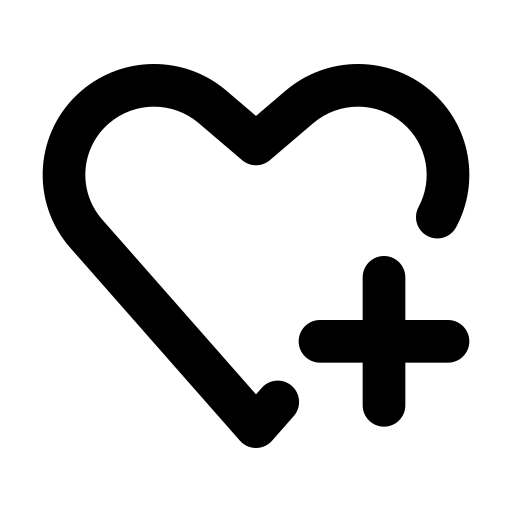 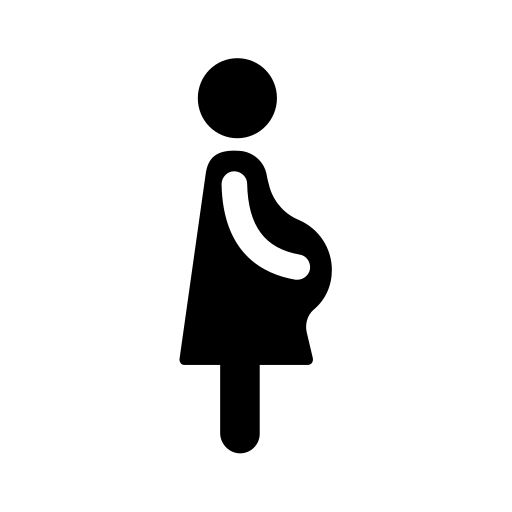 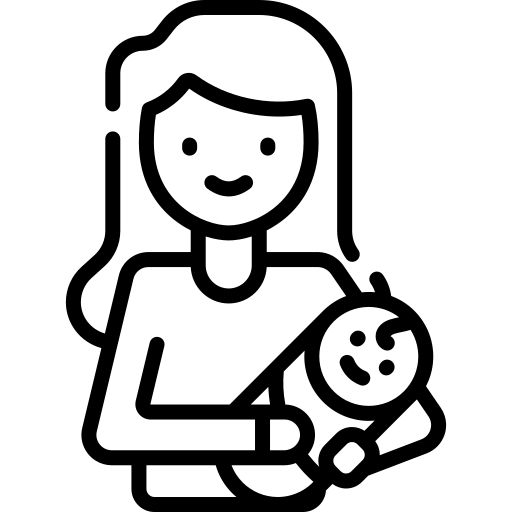 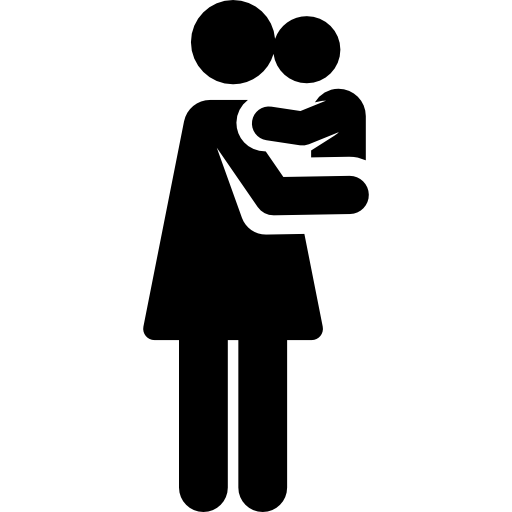 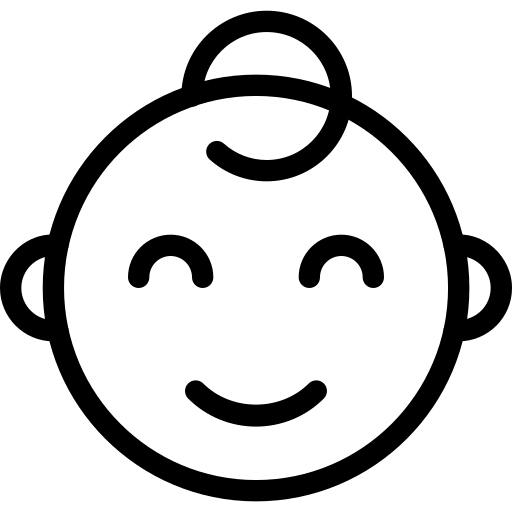 Link meer info
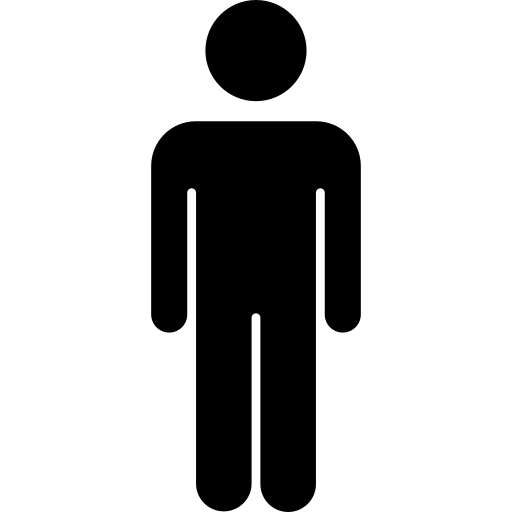 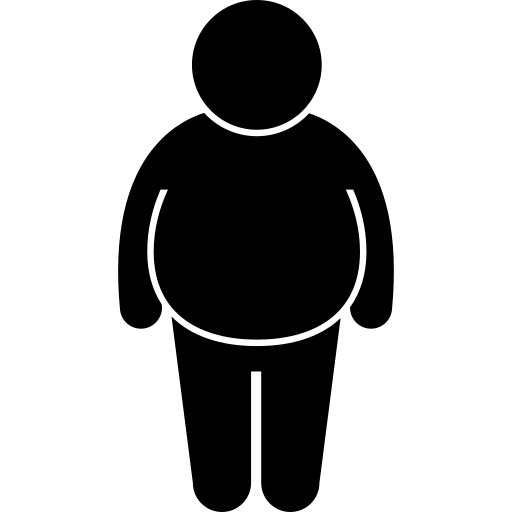 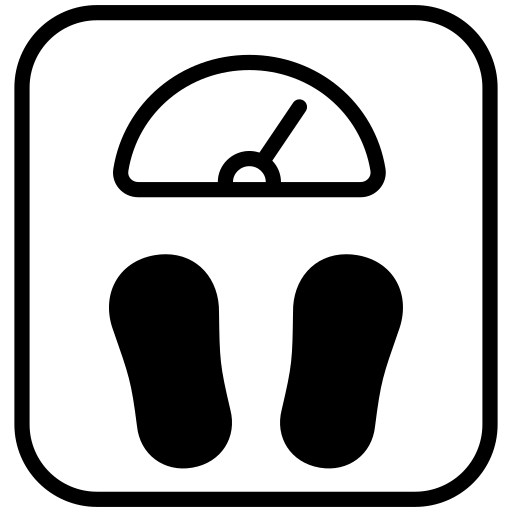 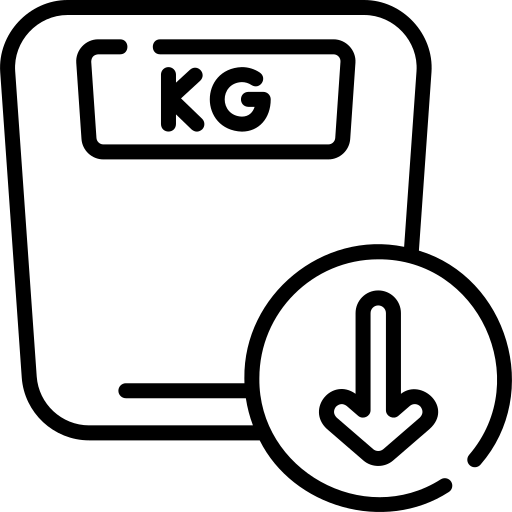 In DH: SLIMMER, CooL, BeweegKuur, Samen Sportief in Beweging
Kinder-GLI: Kind naar Gezonder Gewicht
Diëtist, fysio, beweegcoach
Link meer info
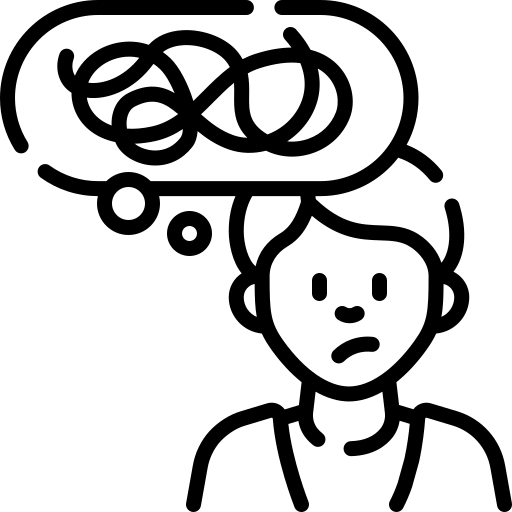 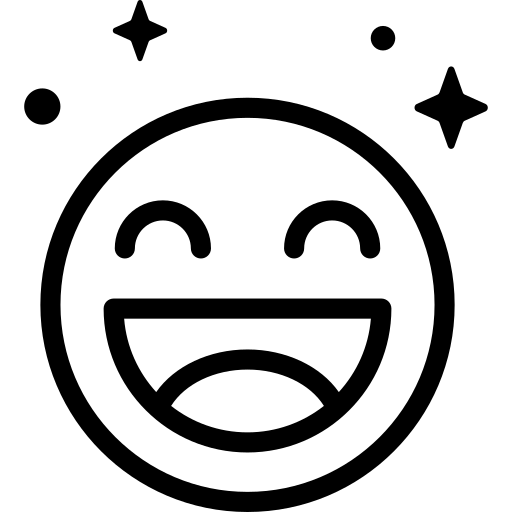 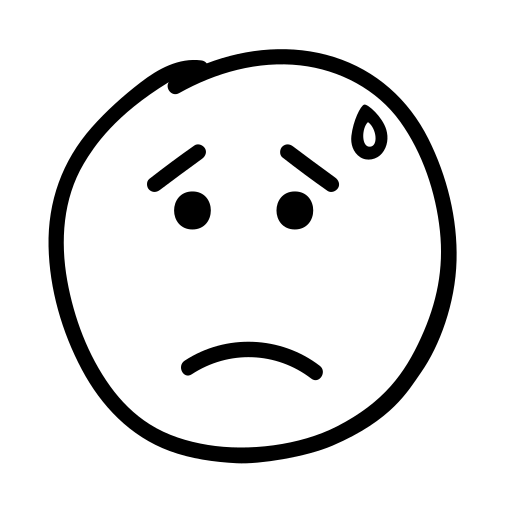 Link meer info
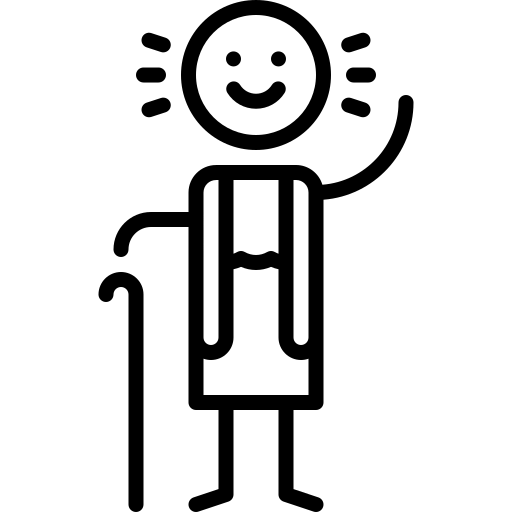 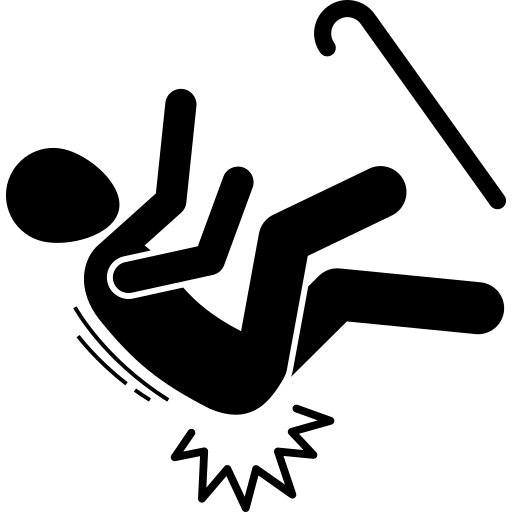 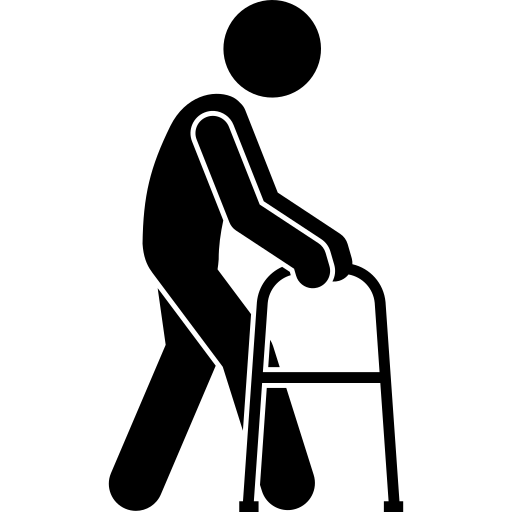 Link meer info
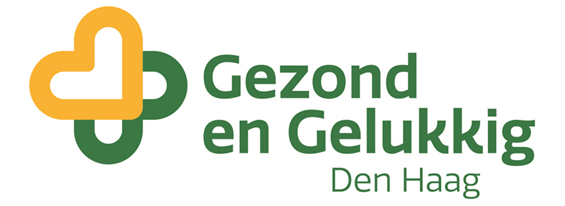 Wijksamenwerkingnetwerken/Netwerken in de wijk
Algemeen doel netwerk:
Juiste zorg op de juiste plek (afschalen/opschalen als nodig), samenwerken, ontlasten eerste lijn
Deelnemers:
Medisch: eerste lijn (huisarts, POH, wijkverpleging, ggz)
Sociaal: community builder, welzijn, ervaringsdeskundigen
Overig: Reos (versterking eerste lijn), gemeente, GGD
In Den Haag:
Netwerken integrale ouderenzorg 
Dementienetwerk
Palliatieve zorg netwerk
Netwerk overgewicht
Wijkpreventieaanpak
Haags Steunsysteem
Coördinatiegroep 12-
Werkwijze: 
In een wijk of buurt een periodiek overleg met zorgverleners en ondersteuning
Werkwijze verschilt in wie het organiseert, waar het plaatsvindt en soort onderwerpen (bespreking casuïstiek, behoefte en projecten in de wijk)
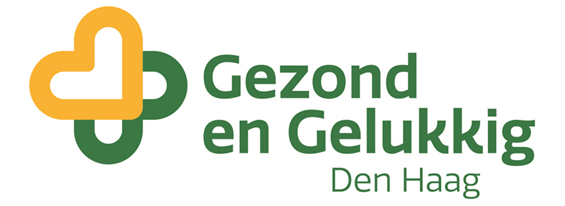 Samenwerking Sociaal en medisch domein - (digitale) hulpmiddelen
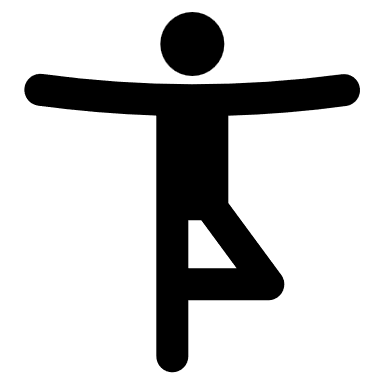 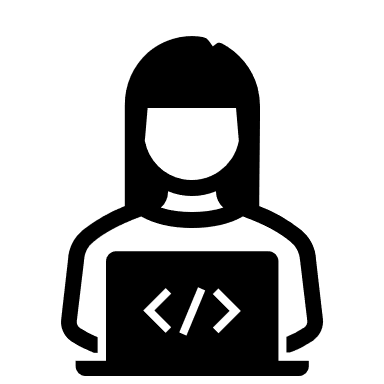 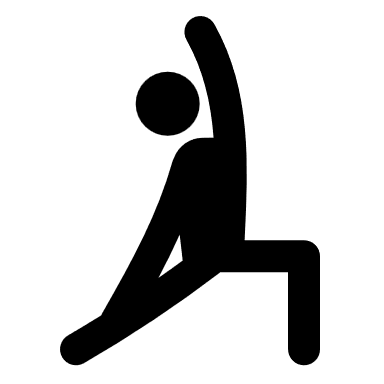 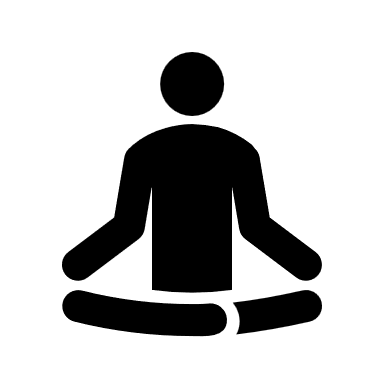 Kenmerken:
Overzicht van aanbod 
Doelgroep zijn de inwoners zelf
Doel is versterken van weerbaarheid, (mentale) gezondheid, zingeving, en oplossen van problemen. 
Gevolg/ indirect doel is dat er minder beroep wordt gedaan op de (eerstelijns)zorg: huisartsen, wijkverpleging, fysio, GGZ
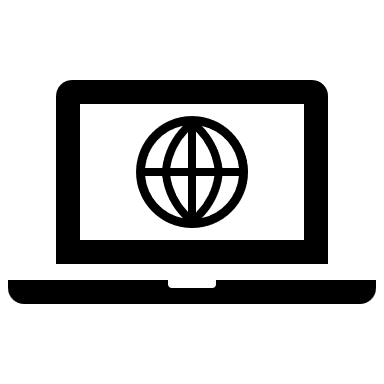 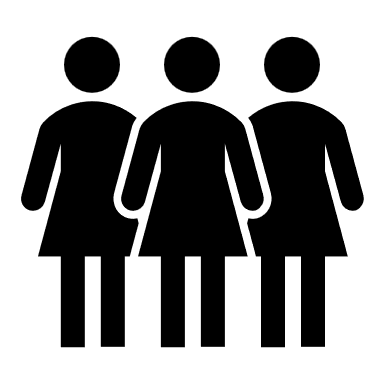 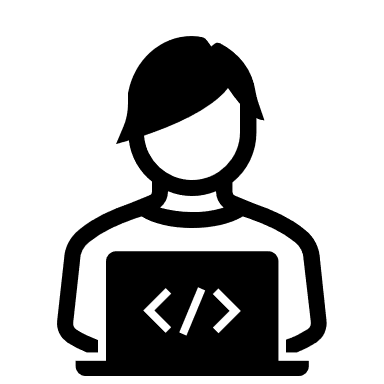 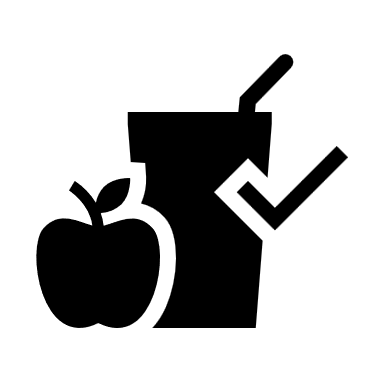 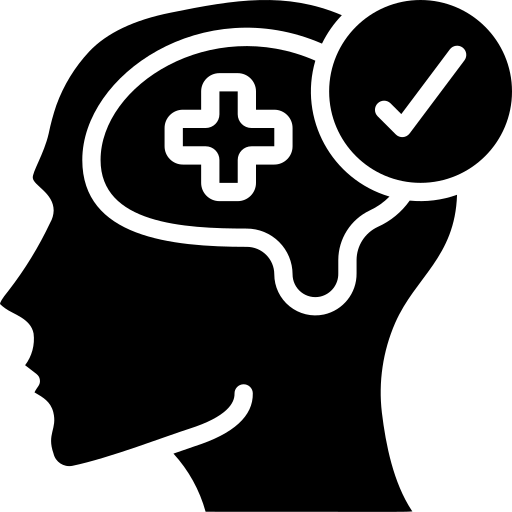 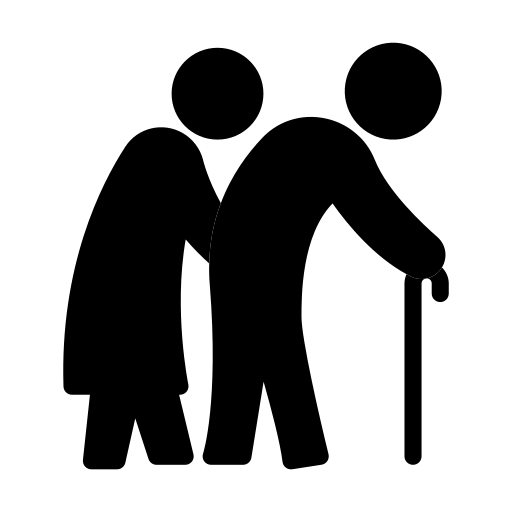 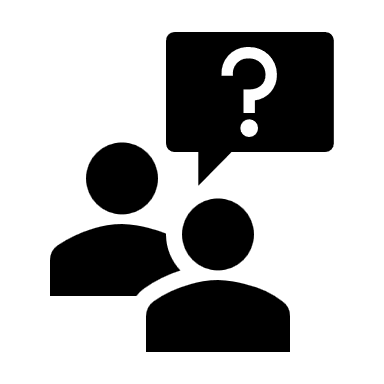 In Den Haag:
Mentale agenda
Technologie voor Thuis
Sociale kaart (socialekaartdenhaag.nl, of op wijkniveau site Haags Steunsysteem)
Haagsesenioren.nl / wonen voor senioren
Werkwijze: 
Inwoners/burgers moeten zelf op zoek en keuze maken
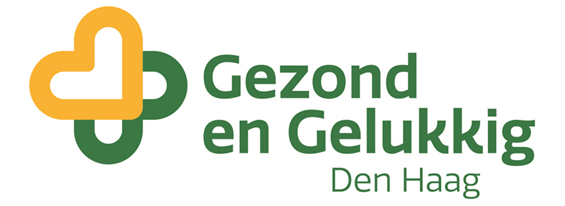 Samenwerking Sociaal en medisch domein - ondersteuning
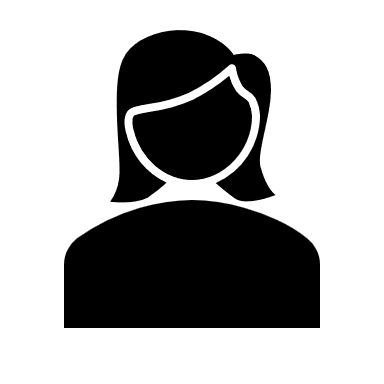 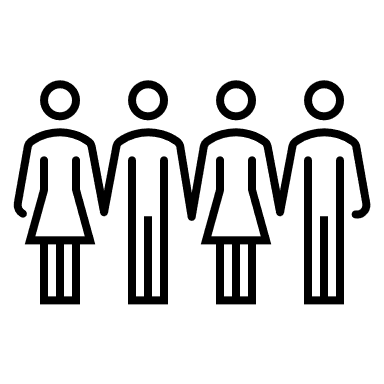 Kenmerken:
Mensen met dezelfde ervaring of in dezelfde fase/lotgenoten/ervaringsdeskundigen
Meestal in een groep (soms 1-op-1)
Samenwerking formele en informele zorg
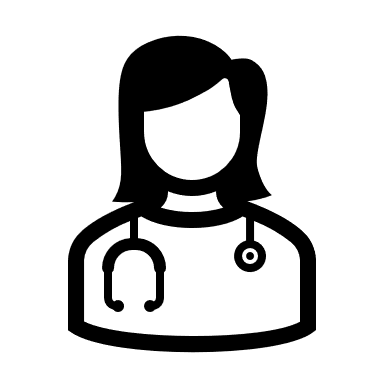 Werkwijze: 
Uitwisseling kennis en ervaringen binnen de groep
In groepsvorm contact met zorg, bv. medisch (verloskundige, GGZ) en ondersteuning (sociaal werk, schuldhulpverlening, opvoedondersteuning)
In Den Haag:
Wachtlijstondersteuning GGZ vanuit Kompassie
Moedergroepen (o.a. in Moerwijk en Schilderswijk)
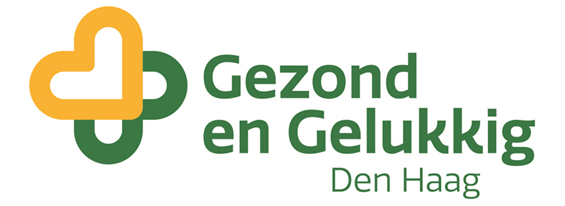 Samenwerking Sociaal en medisch domein -Interventies/ overig
Naast ketenaanpakken, digitale ondersteuning, en wijksamenwerkingen zijn er nog heel veel andere interventies die minder goed onder één noemer te vatten zijn. Op deze slide geven we een overzicht daarvan in Den Haag.
Leefstijl/preventie 
Groepsconsulten: multidisciplinaire leefstijlbijeenkomsten in de wijk voor bewoners met overgewicht/prediabetes.
Pillen en Praten: apotheek die persoonlijke gesprekken over leefstijl en preventie (bv. roken, diabetes) aanbiedt.
Leefstijlcentrum Haaglanden: multidisciplinaire begeleiding van cliënten naar een gezonde leefstijl.
2diabeat: wijkgerichte aanpak ter bevordering van een gezonde leefstijl van wijkbewoners met diabetes type 2.
Nationale Diabetes Challenge: jaarlijks wandelprogramma voor patiënten met (pre)diabetes.
Keer Diabetes2 Om: gecombineerde leefstijlinterventie gericht op het omkeren en/of stabiliseren van diabetes type 2.
Jeugd en geboortezorg
POH-GGZ jeugd: praktijkondersteuning van huisarts voor kinderen/jongeren met lichte psychische klachten.
Opvoedpoli: behandeling kinderen/jongeren met psychische problemen samen met hun gezin.
Mamaplus poli: begeleiding van zwangere vrouwen in kwetsbare sociale situatie.
Integrale gezinspoli: begeleiding van gezinnen met medische hulpvraag met achterliggende sociale problemen.
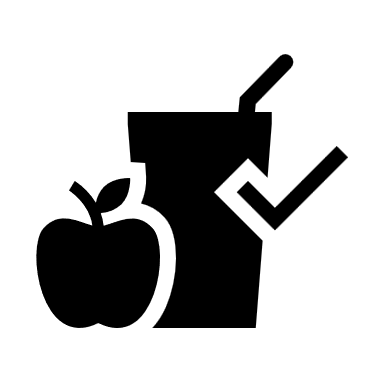 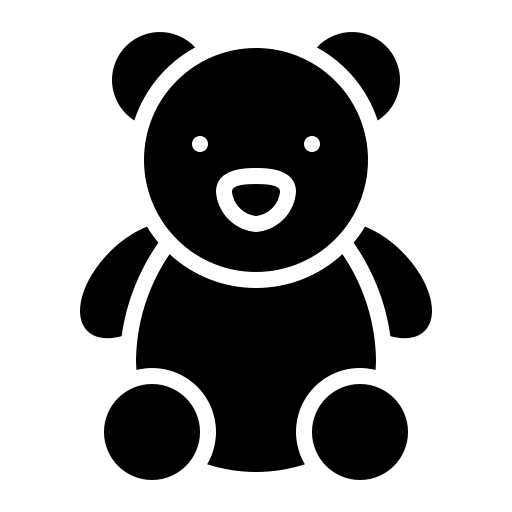 Onderliggende problematiek
Krachtige basiszorg (POH): integrale aanpak door samenwerking tussen zorgprofessionals uit medisch en sociaal domein voor bewoners met hoge gezondheidsrisico’s en problemen in meerdere levensdomeinen.
Hotspottersproject: proactieve en geïntegreerde zorg voor patiënten met een hoog acuut zorggebruik en een complexe zorgvraag door een combinatie van somatische, psychische en sociale problemen.
GGZ 
POH-GGZ: praktijkondersteuning van huisarts voor patiënten met lichte psychische klachten.
Verkennend gesprek: gesprek voor patiënten met psychosociale klachten om hulpvraag en brede context in kaart te brengen en juiste zorg op de juiste plek te bieden (in het kader van mentale gezondheidsnetwerken).
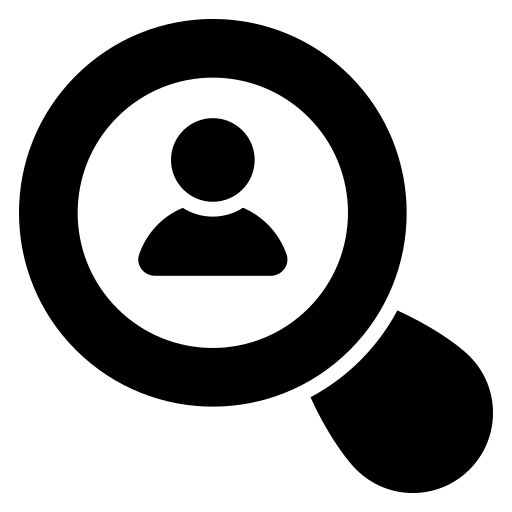 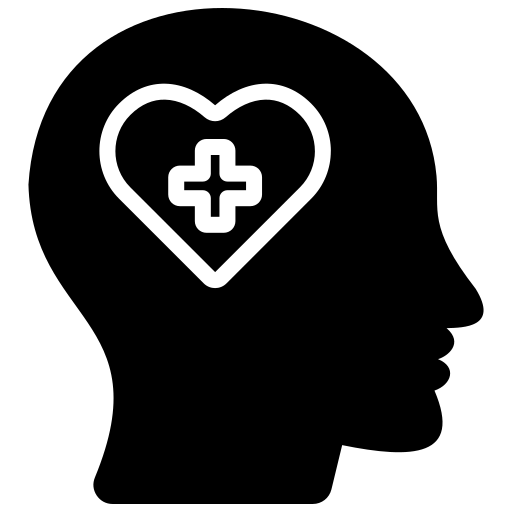